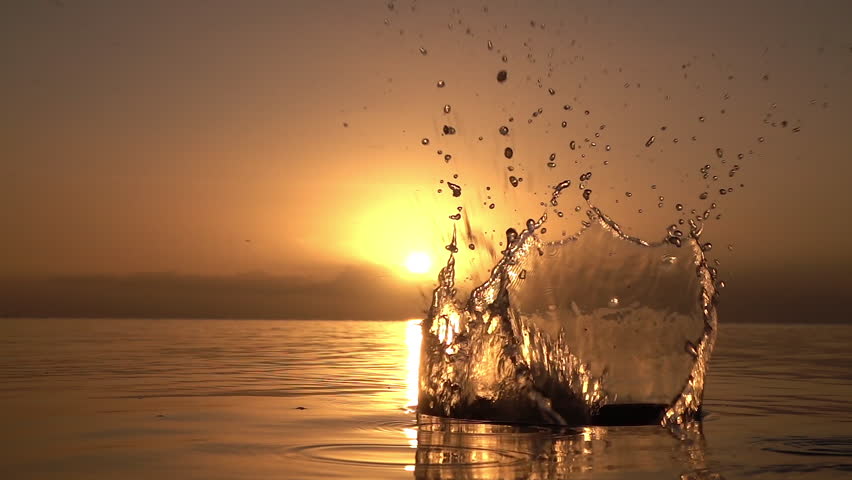 Tzu chi English Educational
Skills Fostered in this Class
Appropriate engagement
principles

Don’t keep anything in your head for the rest of your life

Create a project list for things requiring more than one step to finish

Room to think

Put your focus where you need it

How available are you to the creative opportunities around you
Create a word bank for discussion
Crisis evokes serenity
Shift focus rapidly
Appropriate engagement
Put everything else on the backburner to be totally present
Project maps
Being present
Be optimally available for the surprises when they come
Christopher Bauman – www.chrisbauman.com.au
1. Amidst chaos there is the possibility of clarity and you become totally engaged with what is happening ___________________________________________________________________________________________?
Advanced Question Words
You don’t have to finish things to get them off your mind
2. Crisis can product a kind of calm ___________________________________________________________________________________________ ?
Productive flow
retrospect
3. Being meaningfully engaged towards an outcome ___________________________________________________________________________________________ ?
Time
4. Productive engagement without a crisis ___________________________________________________________________________________________ ?
Get out of the weeds
Creative intuitive intelligence
5. Sometimes not getting something done is the way to engage with it ___________________________________________________________________________________________ ?
outcome
6. Notice what is on your mind ___________________________________________________________________________________________ ?
Crisis demands calm and evokes serenity
7. Look at you project list at least once a week (anything requiring more then one step) ________________________________________________________________________________________ ?
Creative mess
Discretionary time
8. Give everything its appropriate due ___________________________________________________________________________________________ ?
Exist in a sophisticated spontaneity
Write down everything that is potentially meaningful
What is the of your tasks, and your immediate next step?
Christopher Bauman – www.chrisbauman.com.au